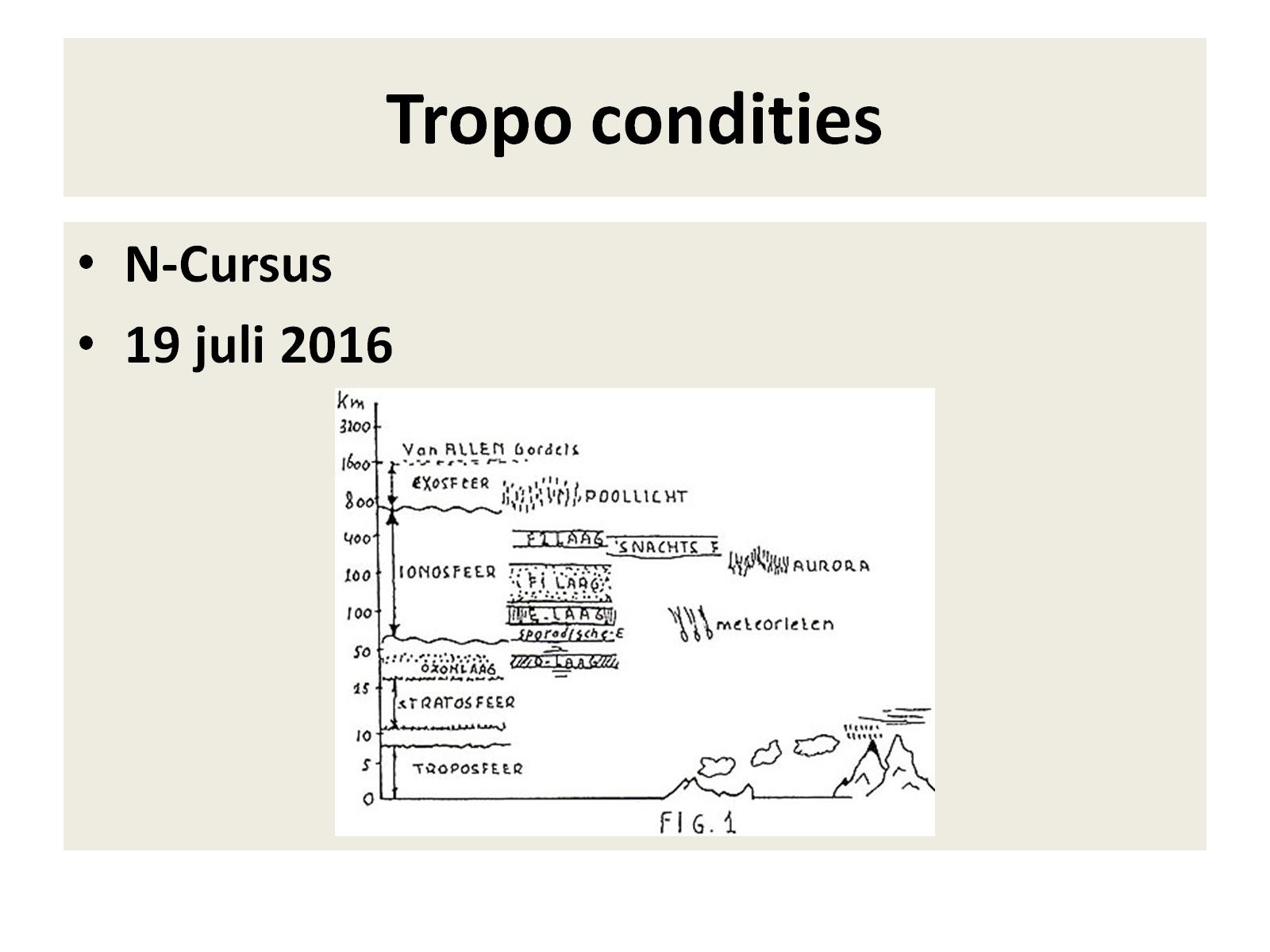 Tropo condities
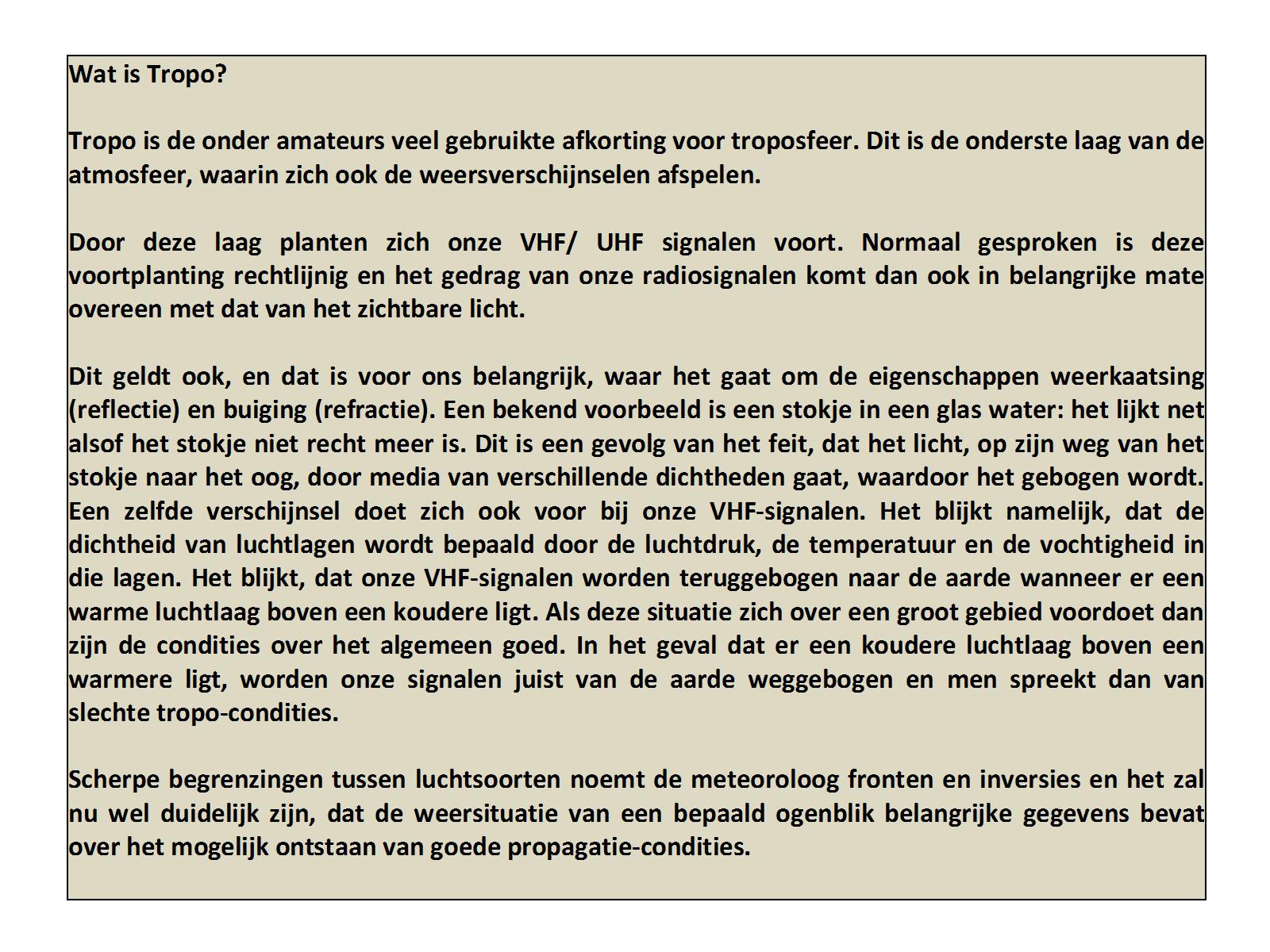 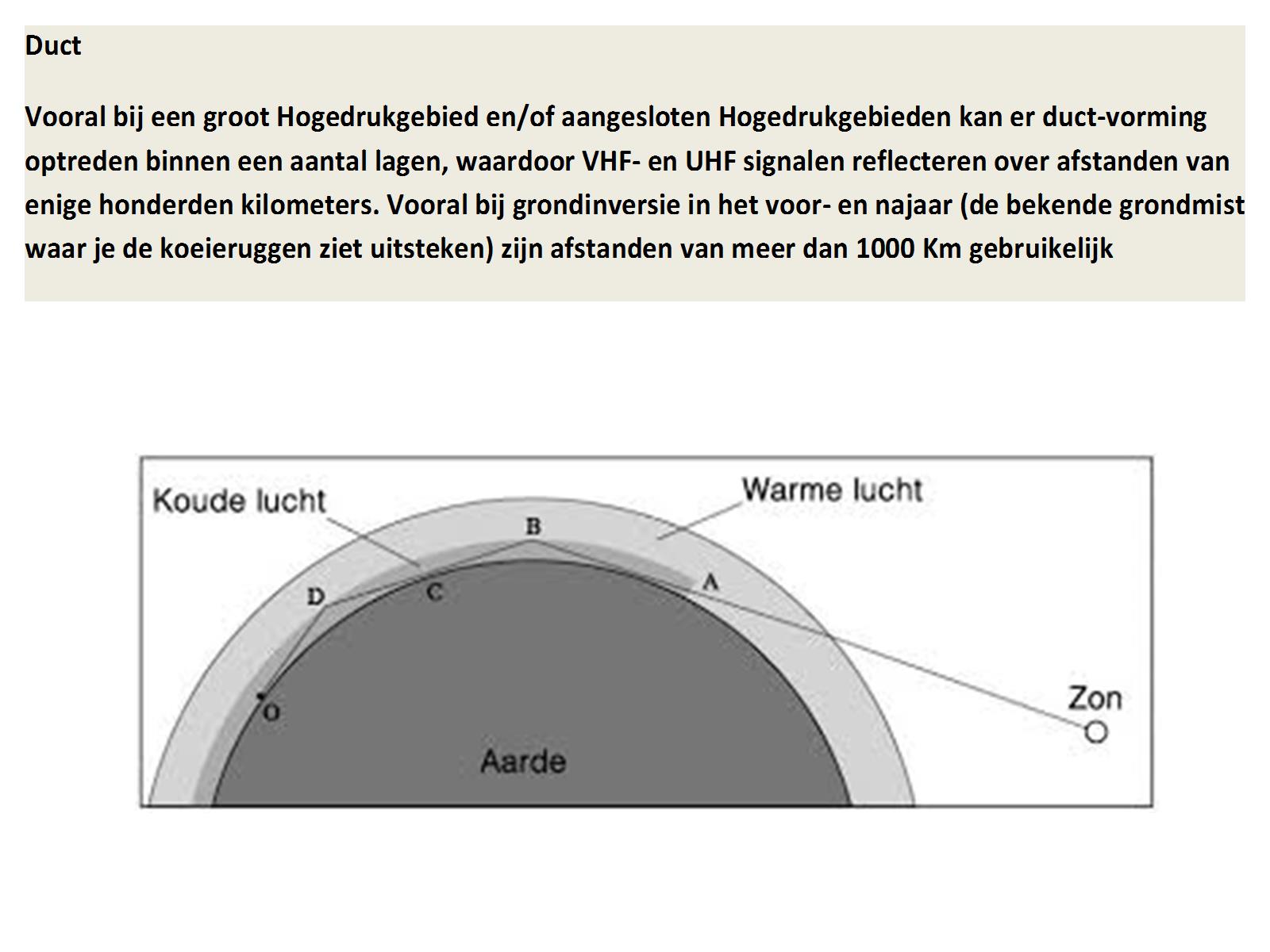 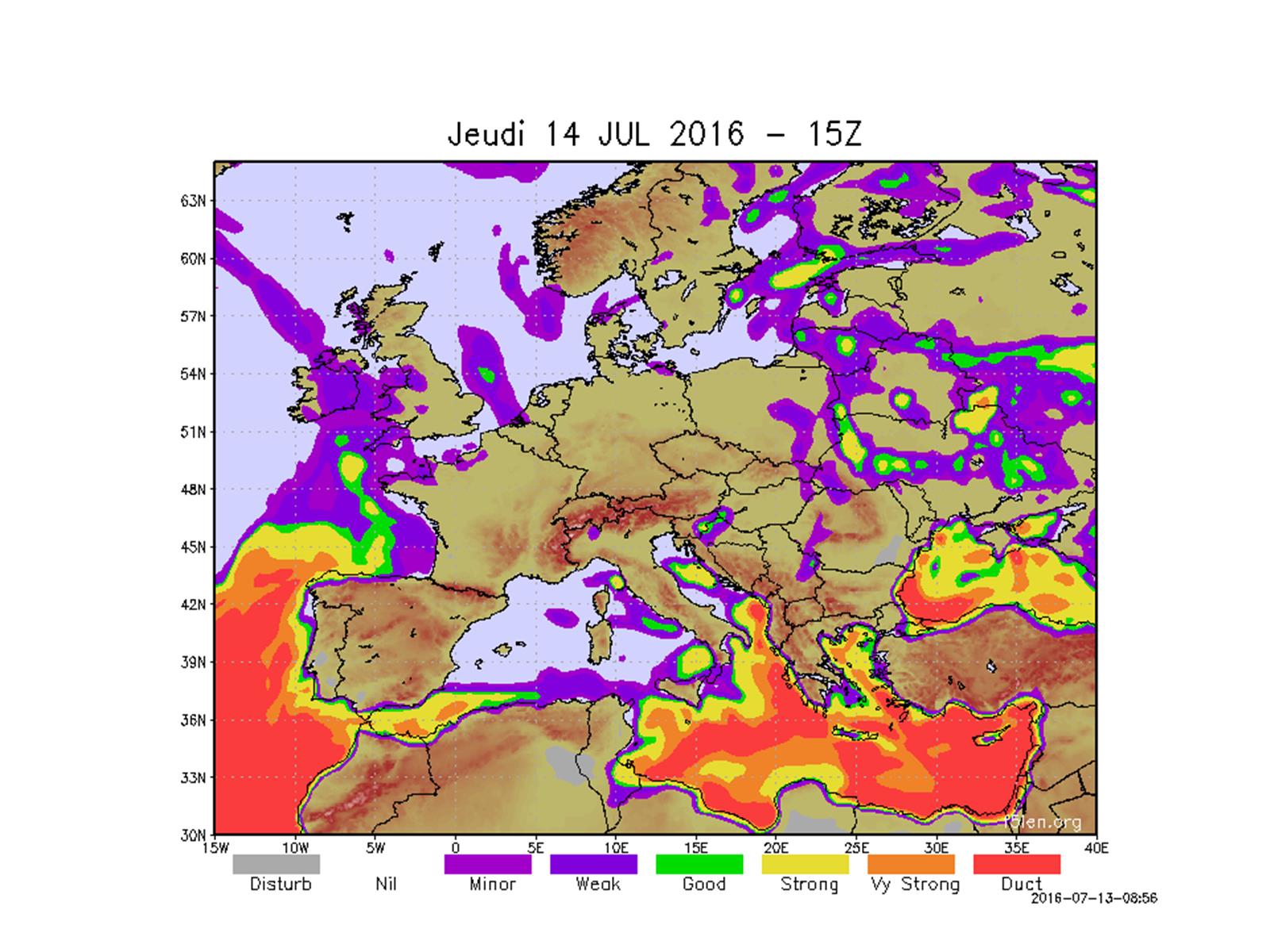 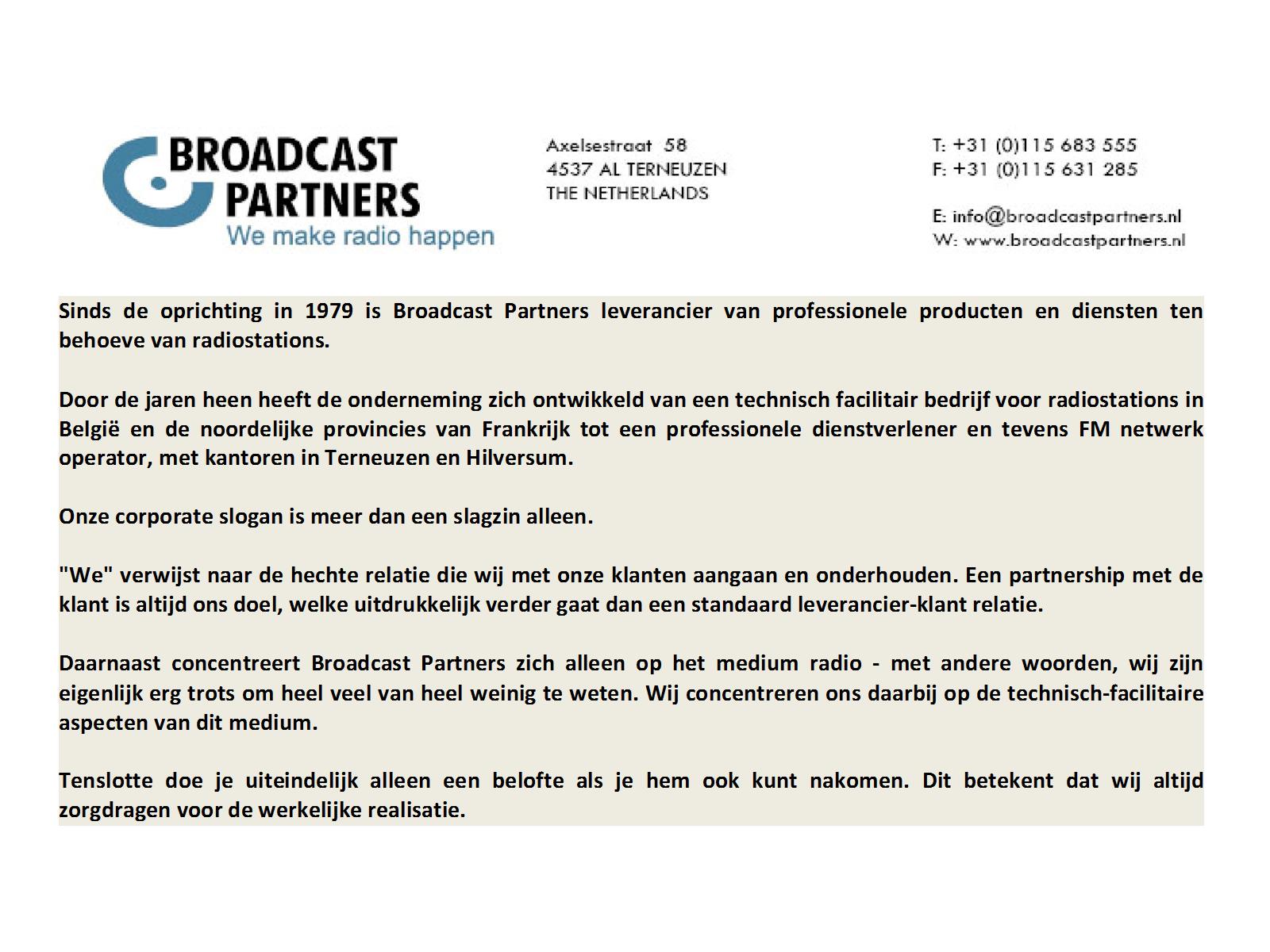 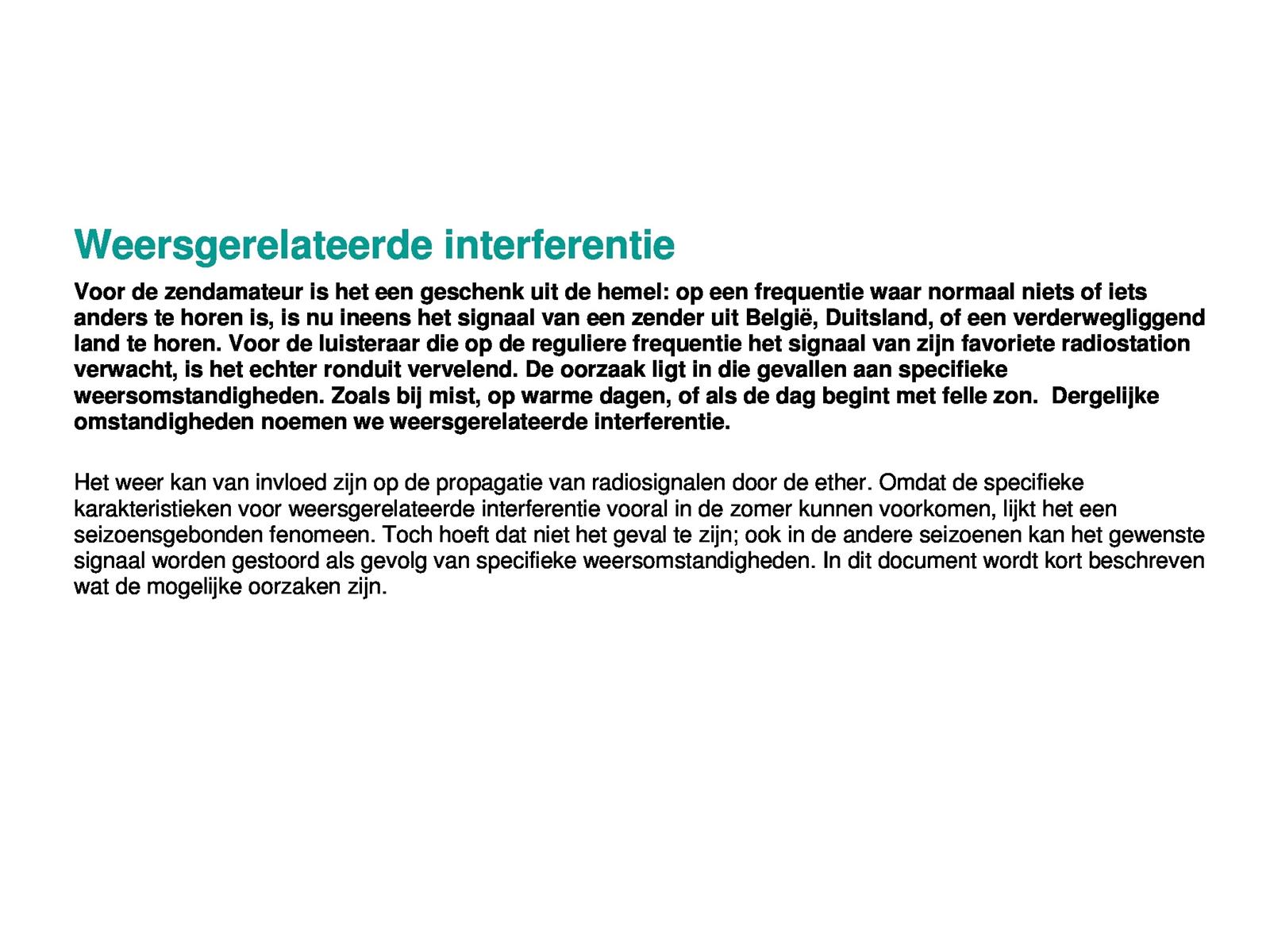 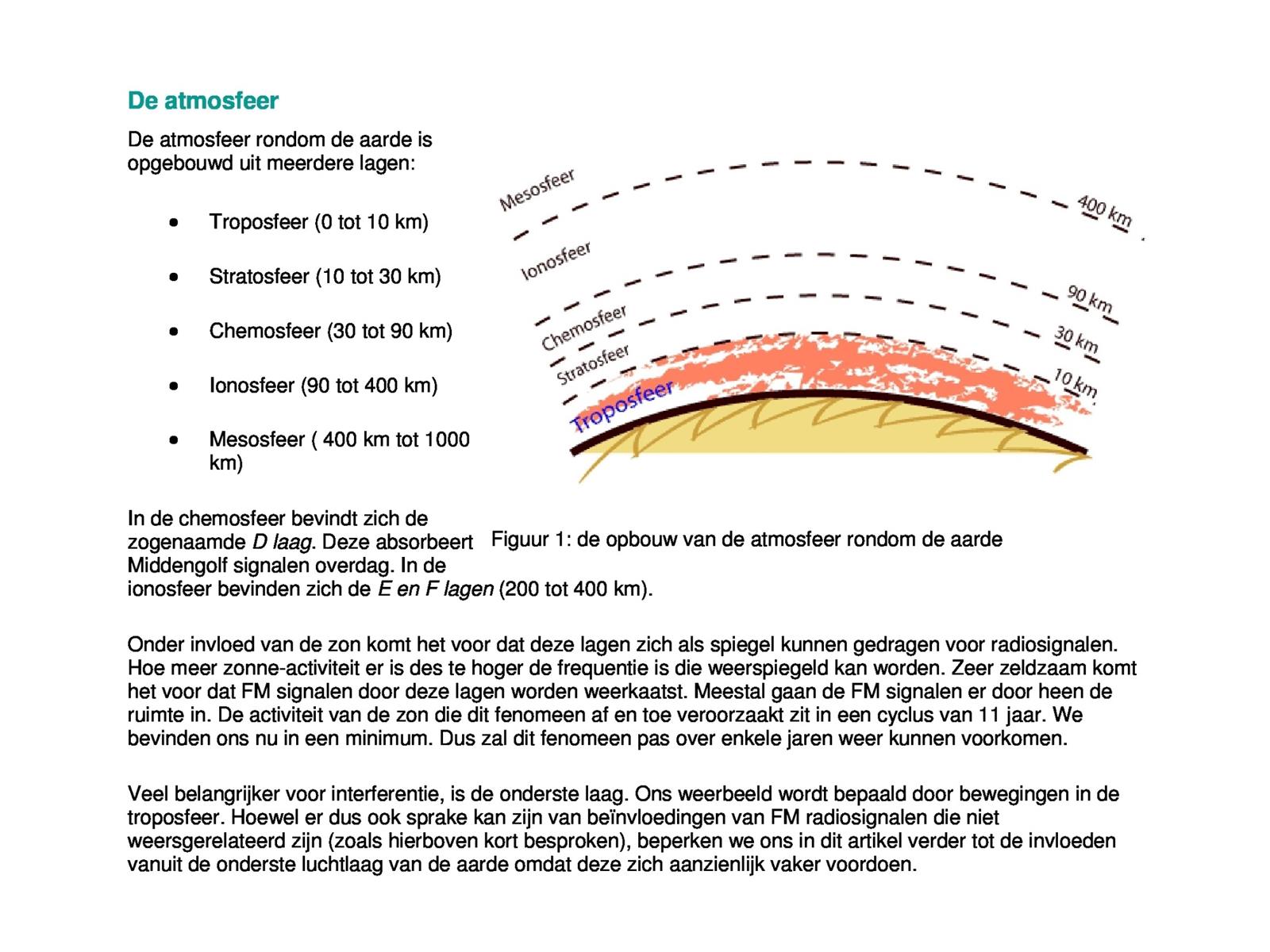 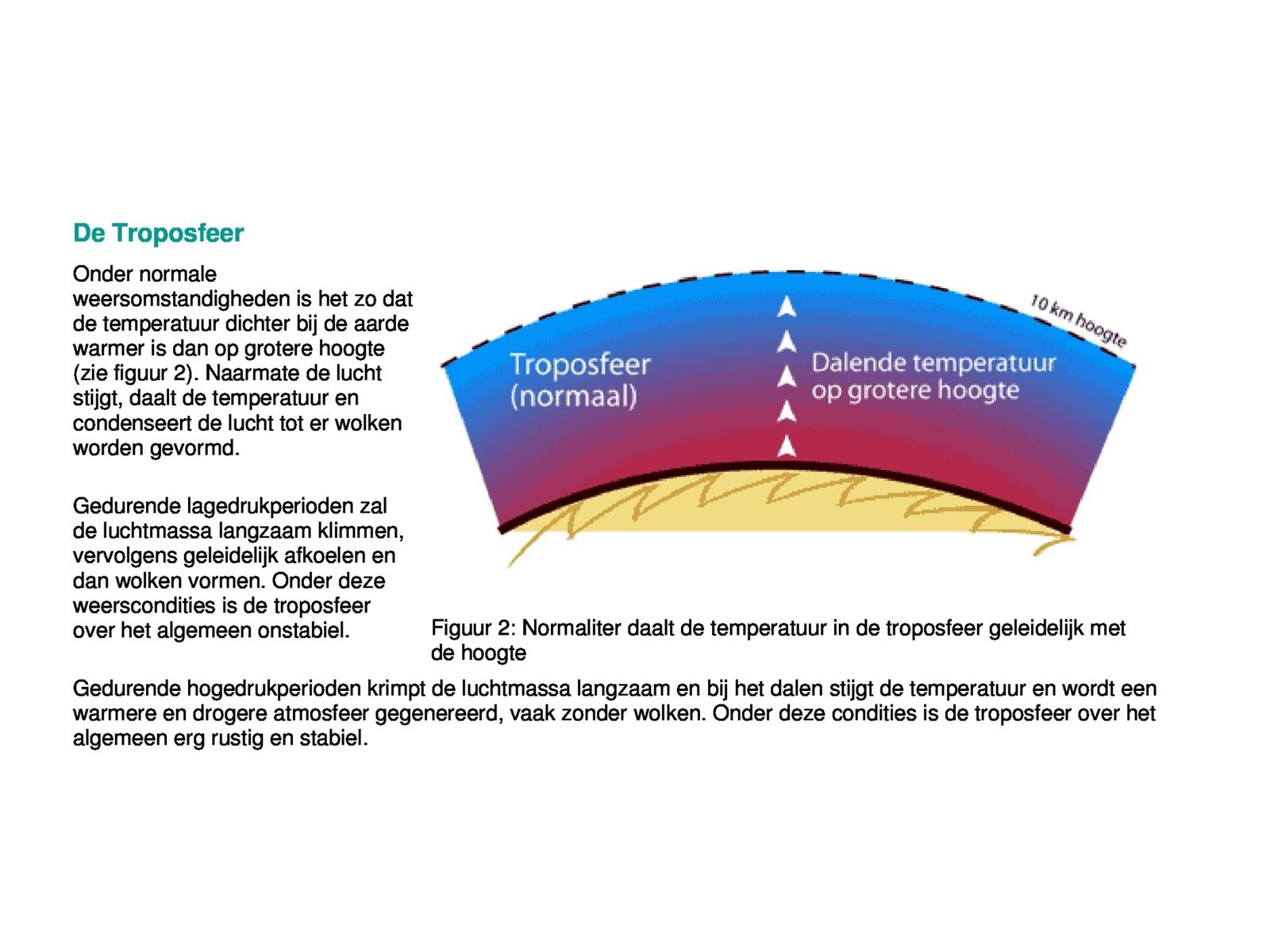 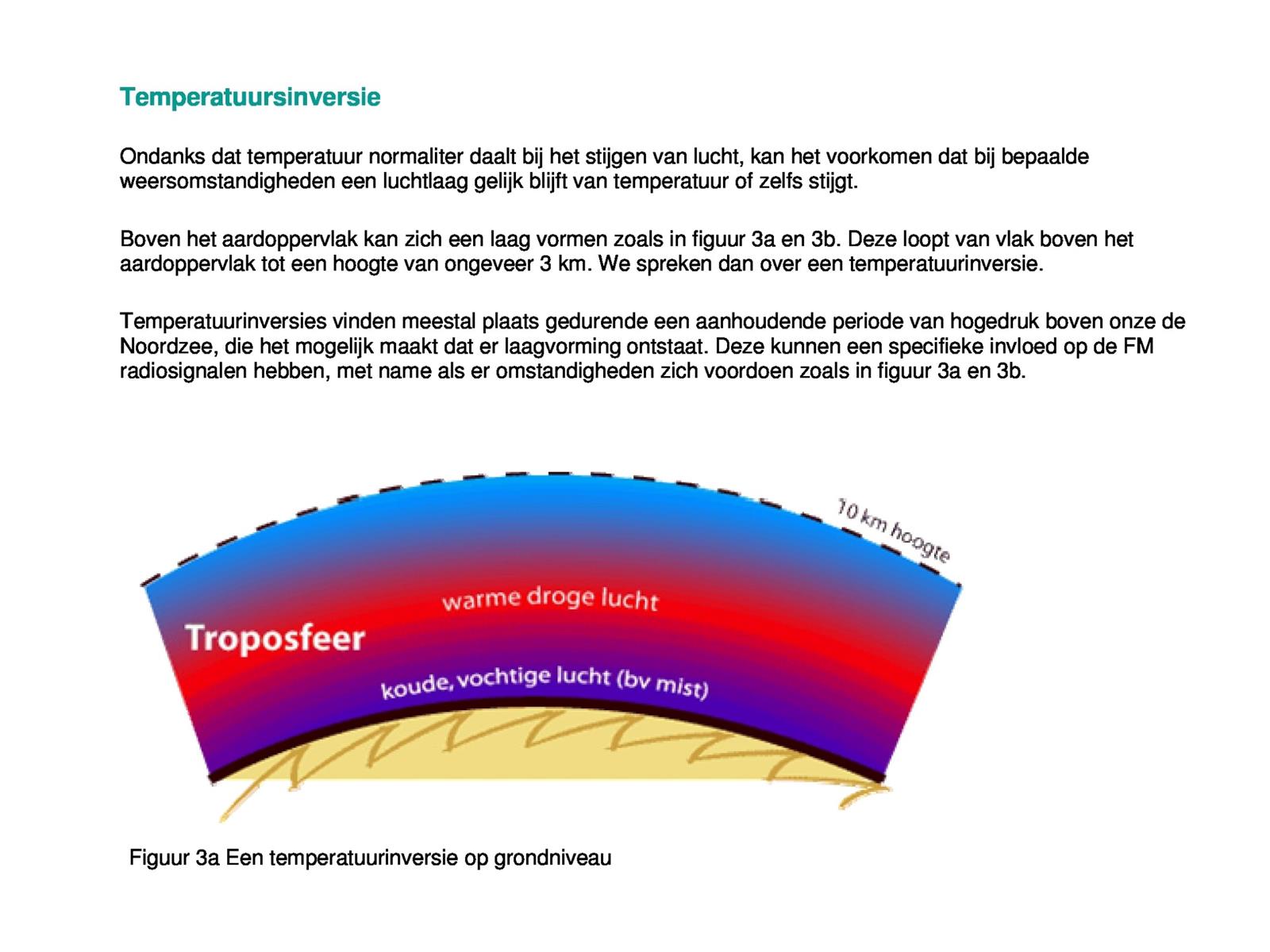 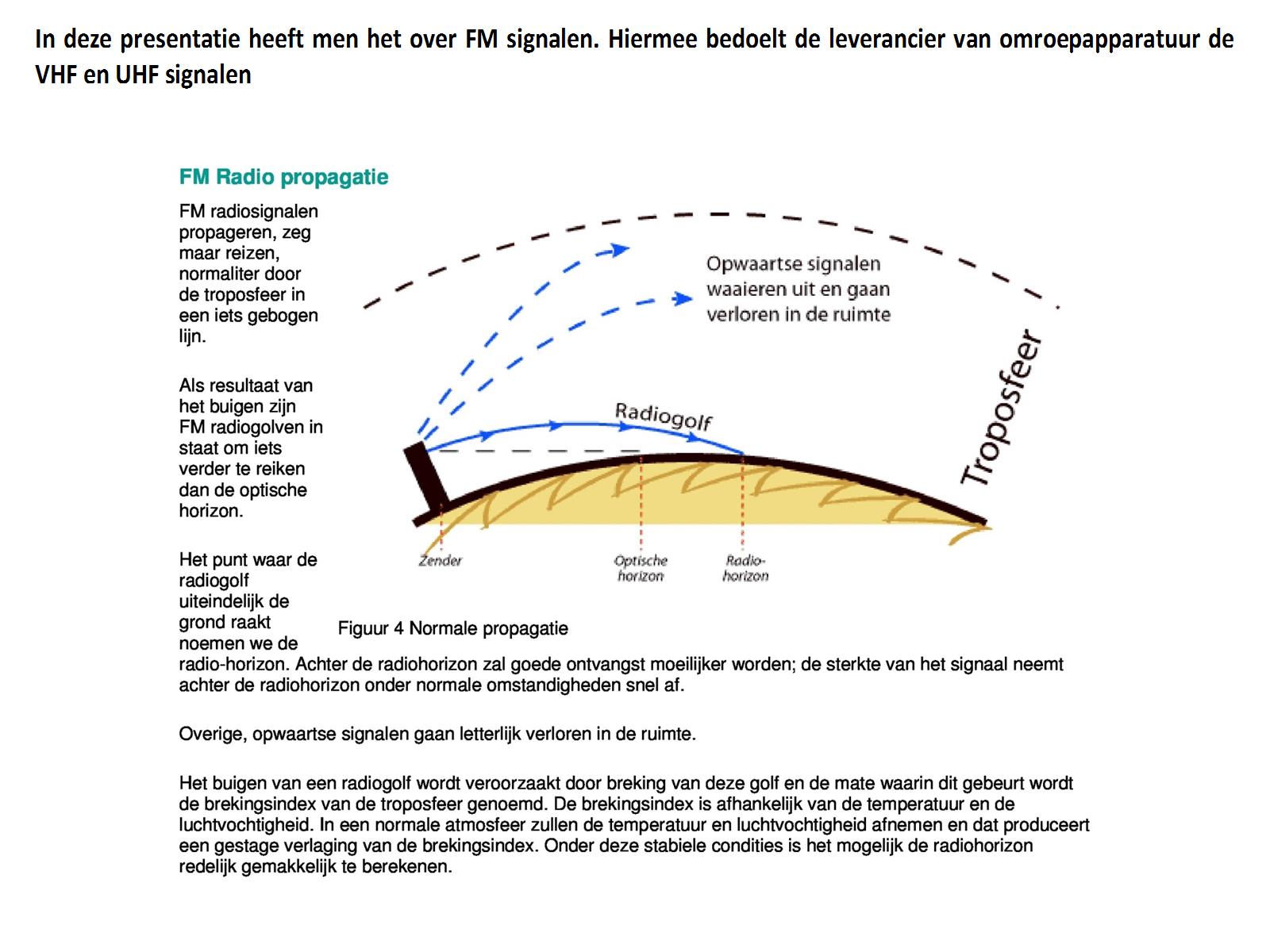 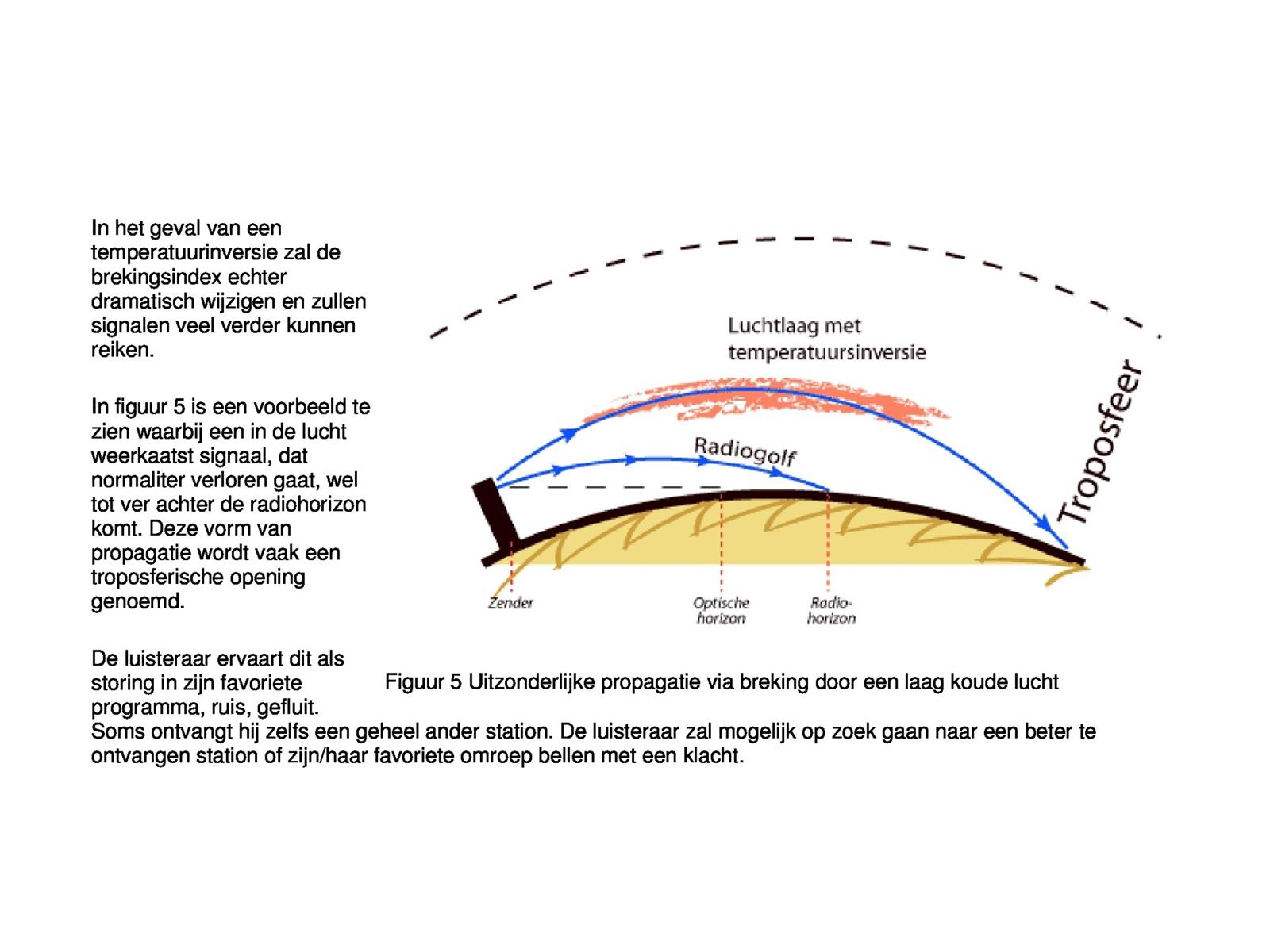 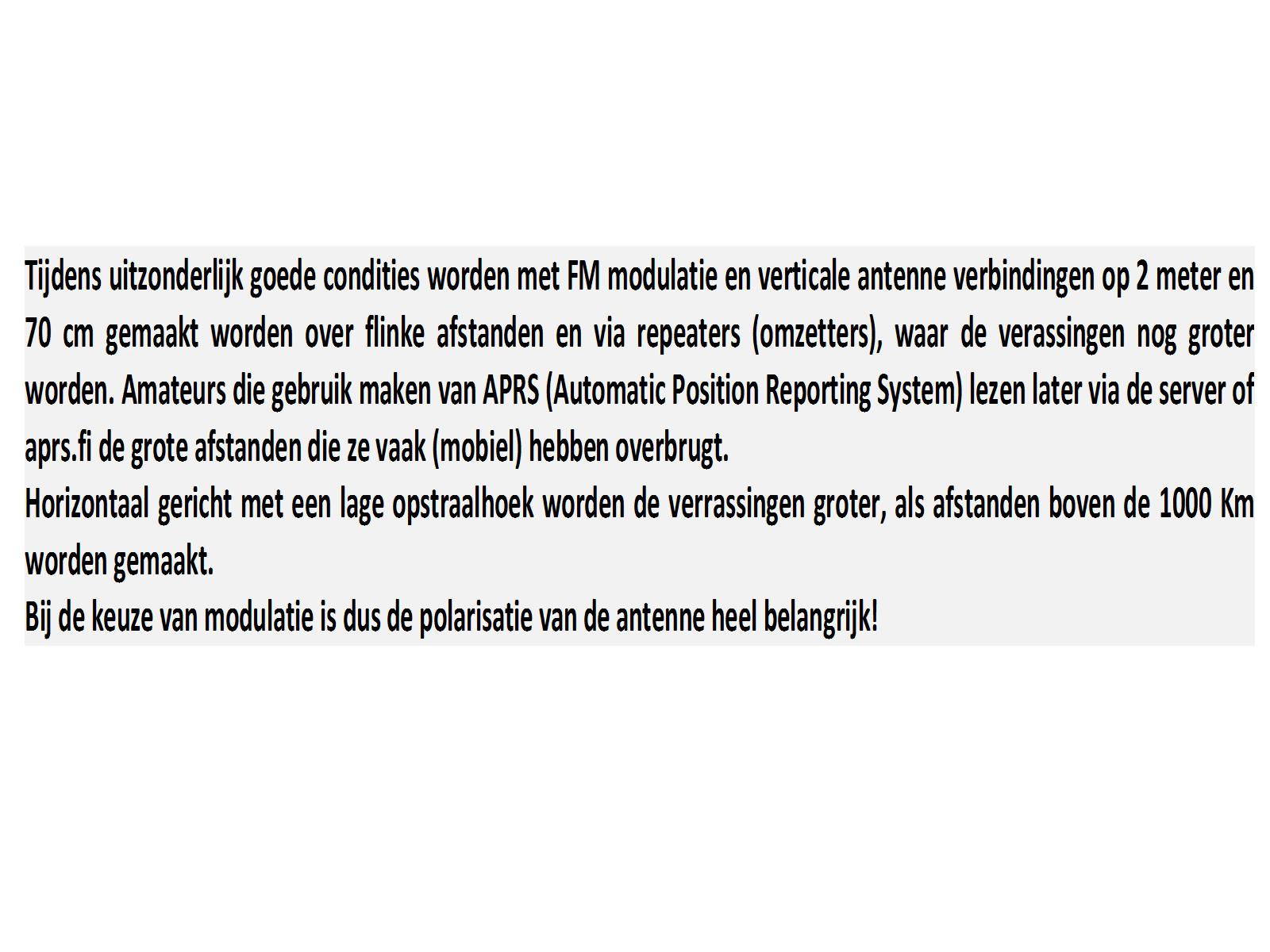 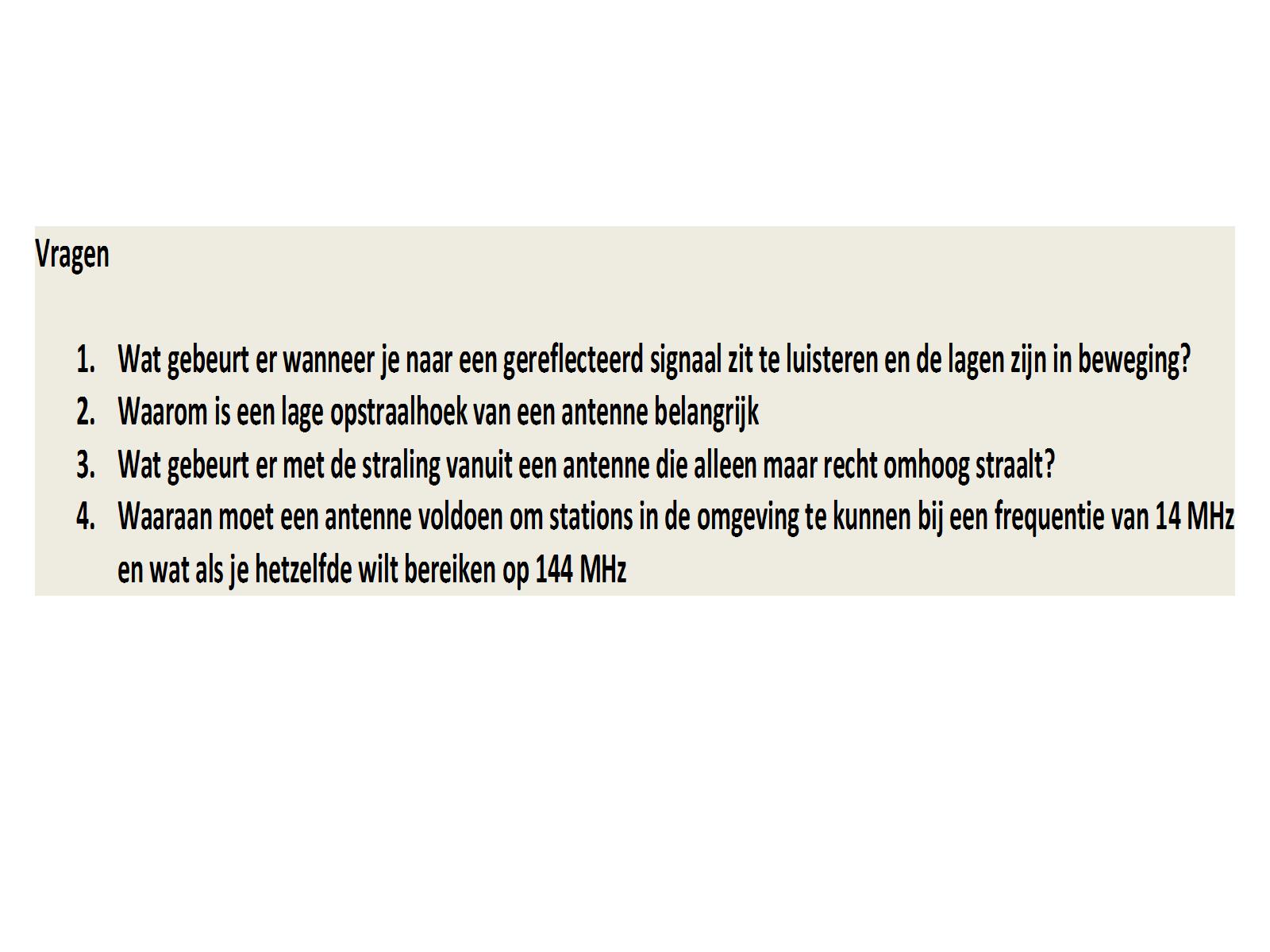